Афанасий Афанасьевич Фет(1820-1892)
«В стихотворениях  Фета есть запах, который переходит в цвет.  А цвет переливается в звук…»

А.Толстой
Я пришёл к тебе с приветом
Я пришел к тебе с приветом,
Рассказать, что солнце встало,
Что оно горячим светом
По листам затрепетало;

Рассказать, что лес проснулся,
Весь проснулся, веткой каждой,
Каждой птицей встрепенулся
И весенней полон жаждой;


Рассказать, что с той же страстью,
Как вчера, пришел я снова,
Что душа все так же счастью
И тебе служить готова;

Рассказать, что отовсюду
На меня весельем веет,
Что не знаю сам, что буду
Петь - но только песня зреет.
Александр Чёрный  «Весенние воды»
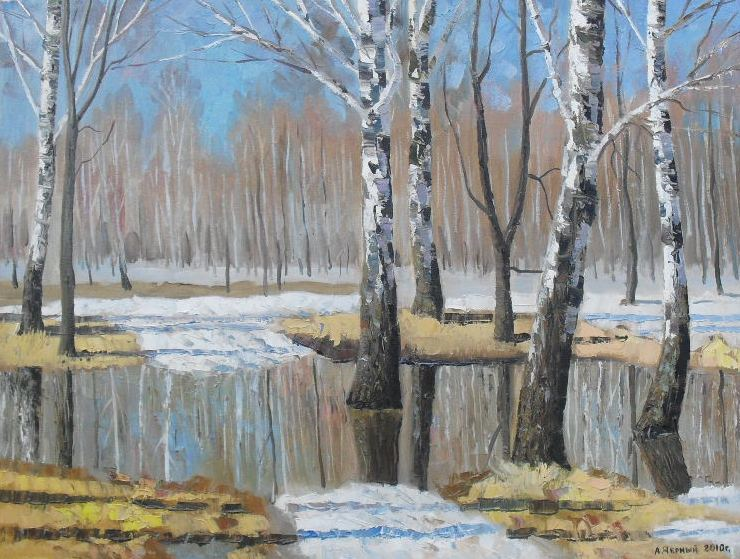 Фотография неизвестного художника
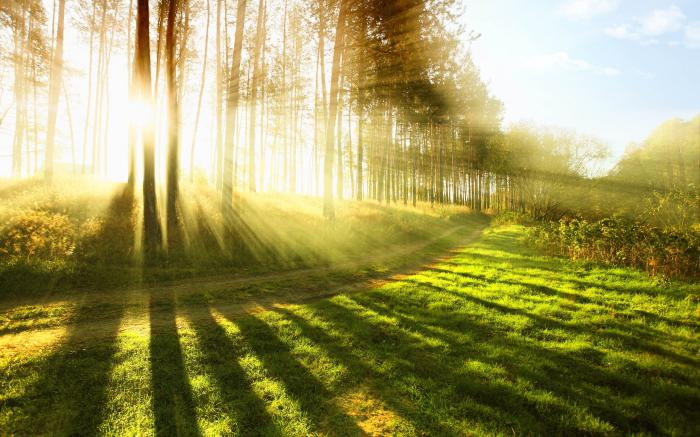